UpSet: Visualization of Intersecting Sets
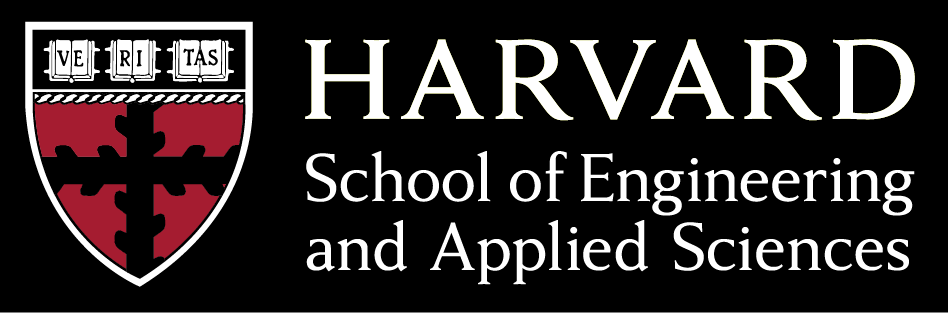 Alexander Lex
@alexander_lex
http://alexander-lex.com
April 23, 2015
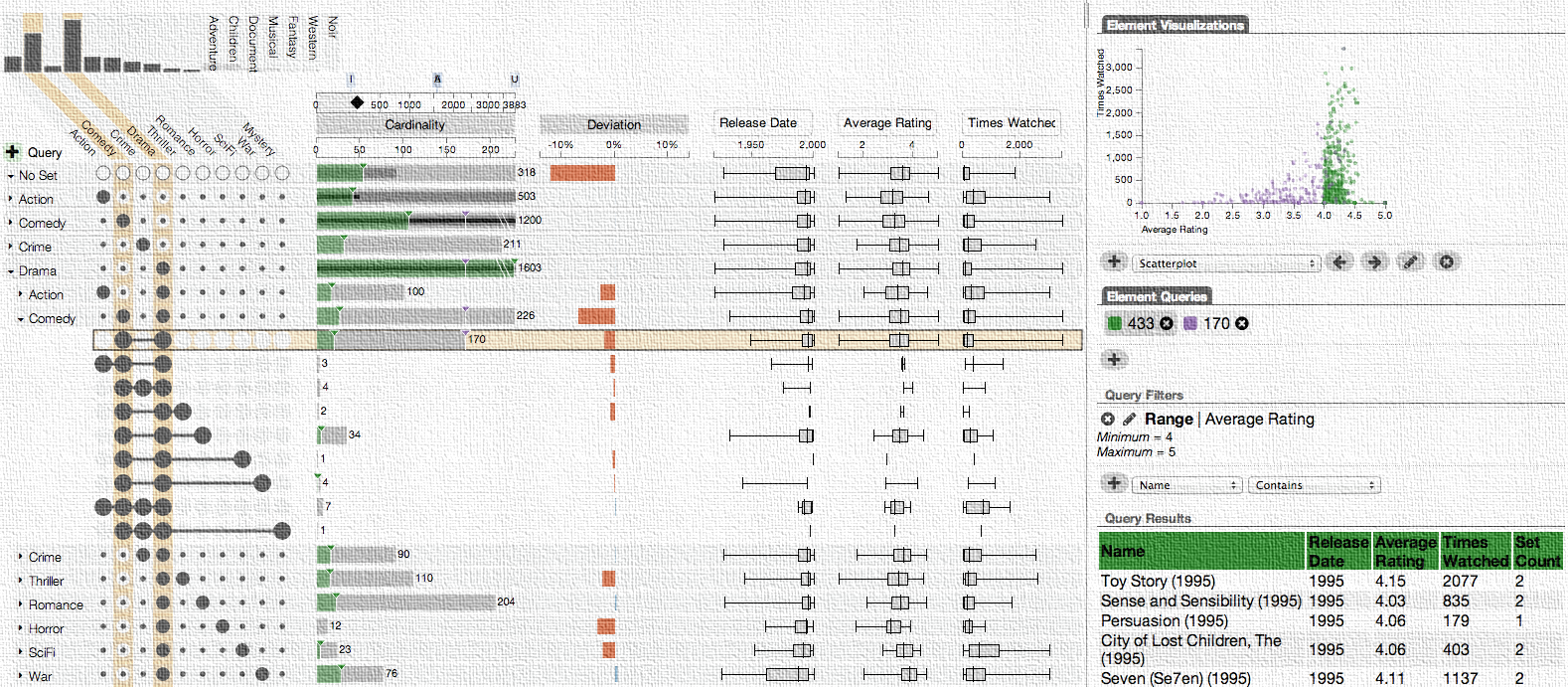 visualization
pictures
The purpose of computing is insight, not numbers.

- Richard Wesley Hamming
- Card, ‎ Mackinlay, ‎Shneiderman
[Speaker Notes: This is a quote that I like a lot by Richard Hamming 
The purpose of computing is insight, not numbers. 
I truly believe that and not many people would argue against it. 

It turns out that this sentence can be adapted to also describe visualization. 

The purpose of visualization is insight, not pictures. 
Again, this is not a controversial statement. 
Yet there are many visualizations and infographics out there that do not enable insight.]
Banana
Date
Cress
 Rice
Sorghum
Brome
M. acuminata 
P. dactylifera 
Arabidopsis thaliana 
Oryza sativa
Sorghum bicolor 
Brachypodium distachyon
[Speaker Notes: To give you an example: What do a Banana, Date, Cress Riche, Sorghum and Brome have in common?

They all are plants, and
they all share interesting latin names.
But they are also evolutionary related. And biologists are interested in how strong this relationship is by analyzing how many genes they share.]
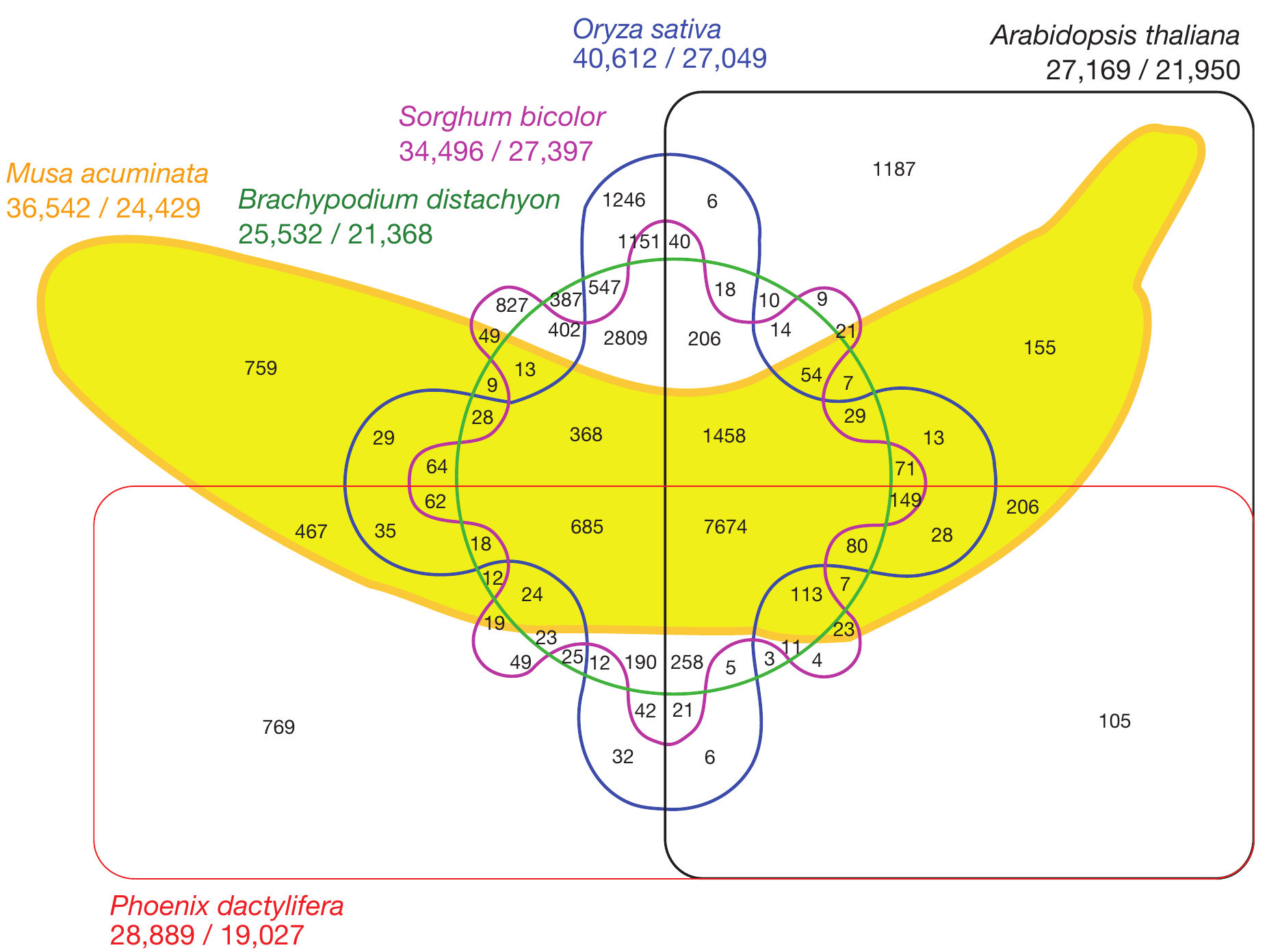 4
[D’Hont et al., Nature, 2012]
[Speaker Notes: In practice, this leads to diagrams like this here
That shows the shared genes of the banana genome and 5 other plant species

You can’t see which intersection is made up from which sets
And this little segment here corresponds to 1151 genes
While this giant segment corresponds to 105 genes

The problem is: you can’t make area proportional venn diagrams for most cases]
Good Data Visualization
… makes data accessible
… combines strengths of             humans and computers
… enables insight
… communicates
Purpose of Visualization
[Obama Administration]
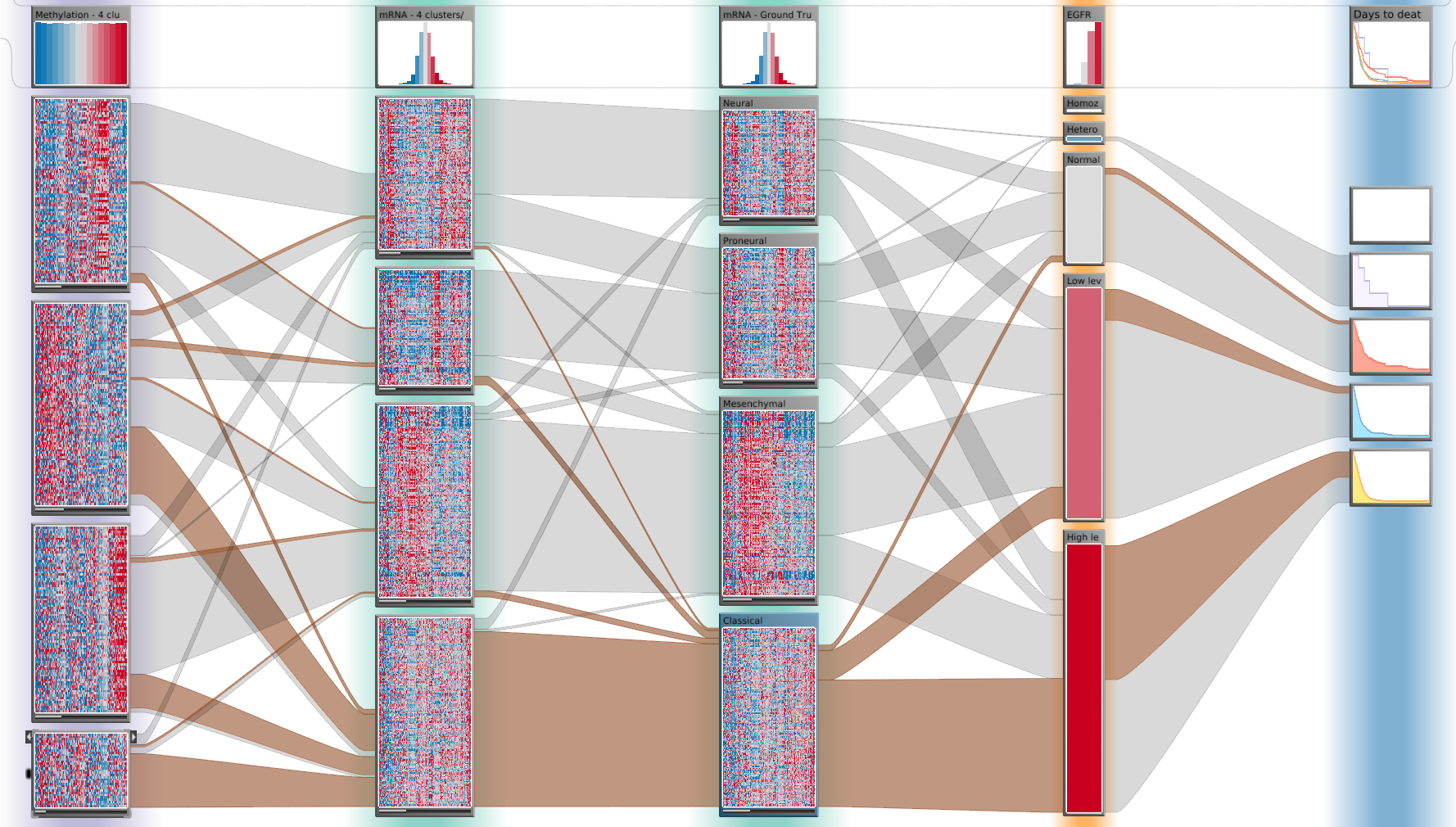 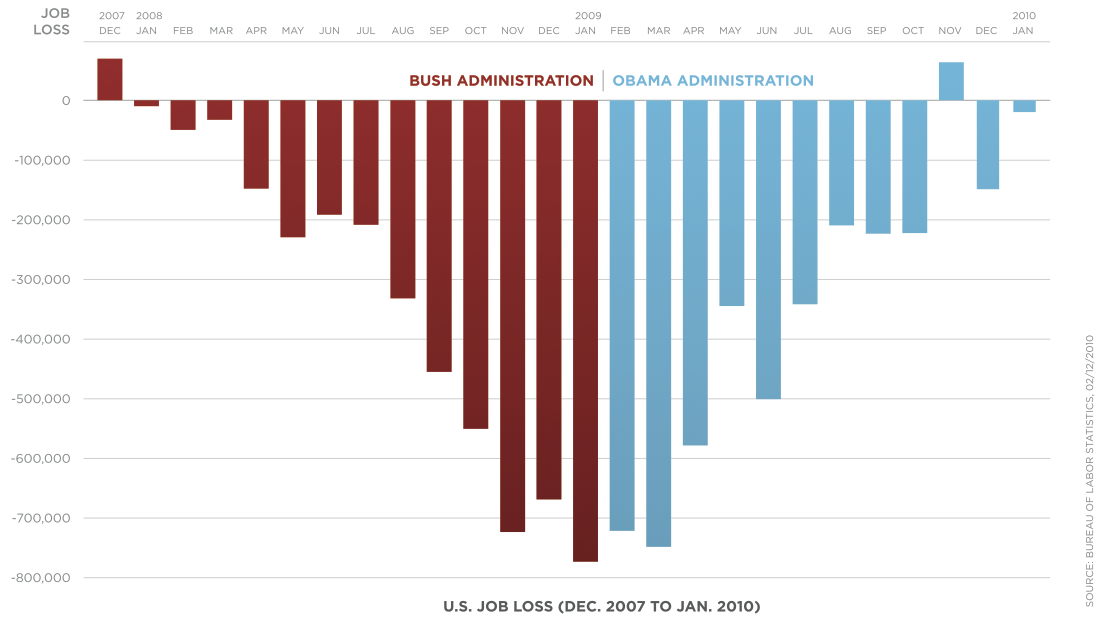 Open Exploration
Communication
Interacting with Data
Communicates
Interfaces
Selected & 
Derived Data
Visualization
The Future of Data Analysis is (also) Interactive
Interaction
Computation
Human
Algorithms
Statistics
Recommendations
Classifications
Aggregation
Insight
Actions
Context
Reasoning
Data
Informative, Incomplete,Noisy, Conflicting
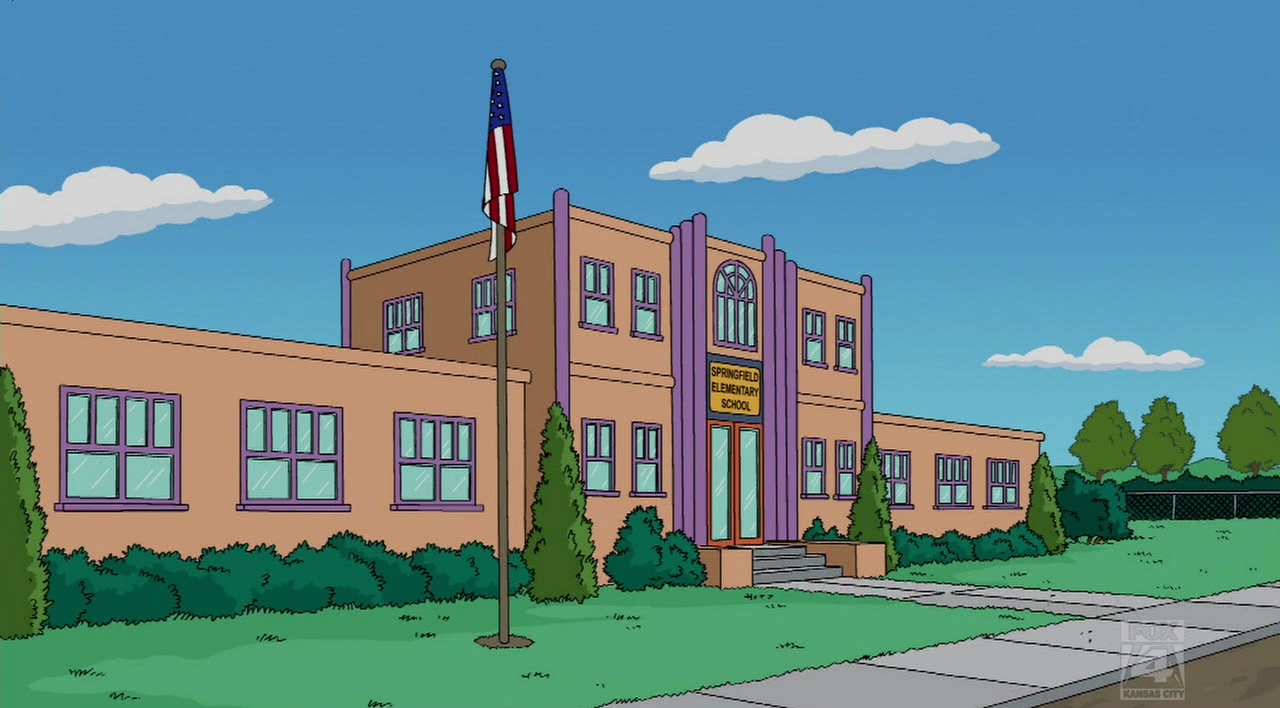 School
8
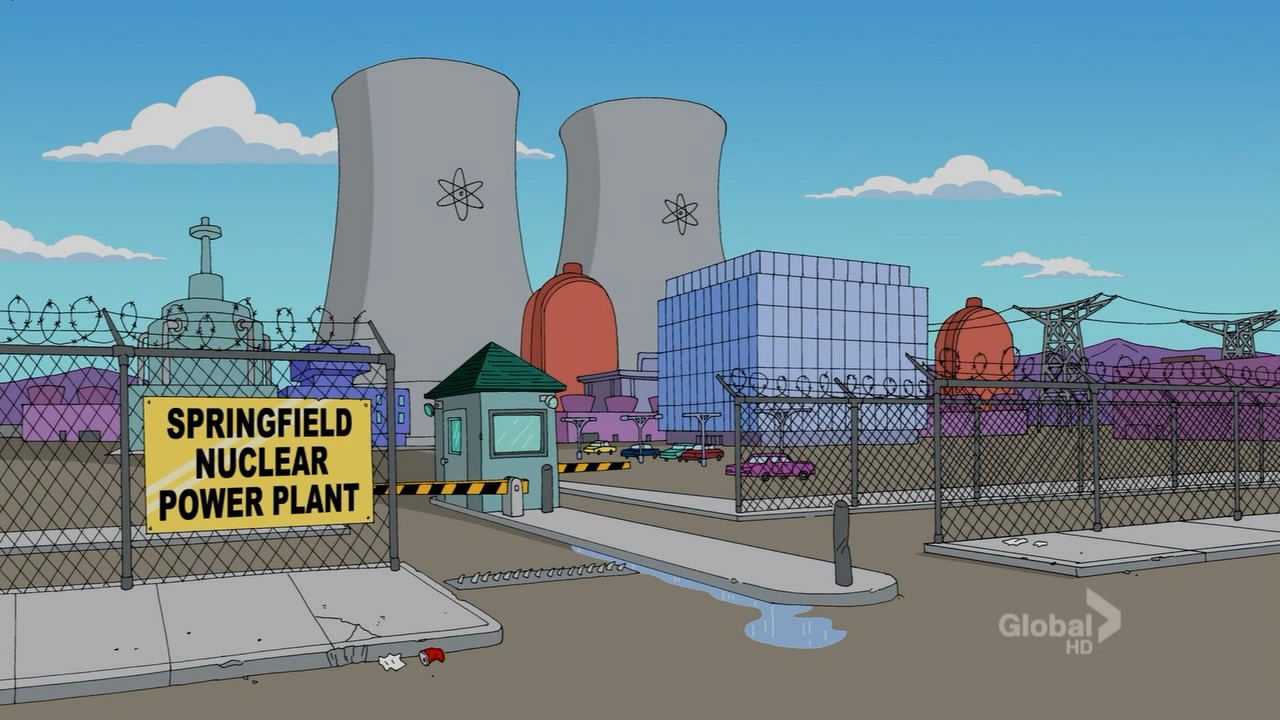 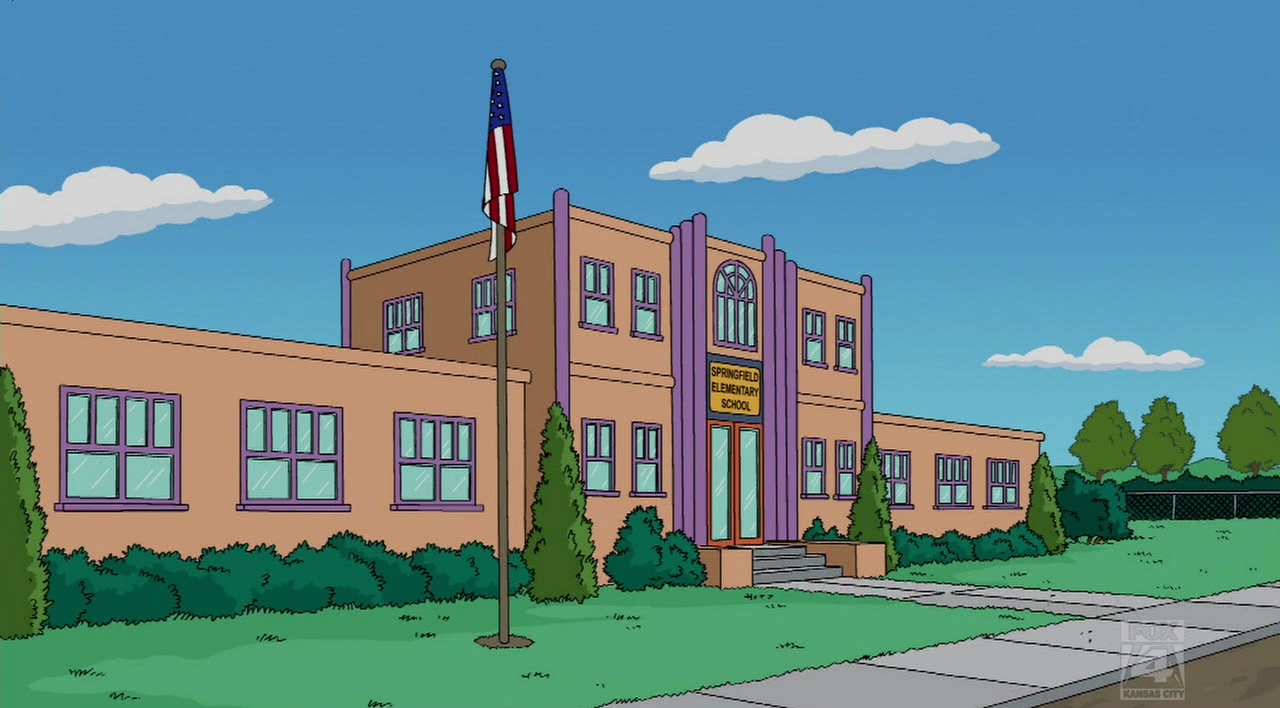 School
Power Plant
9
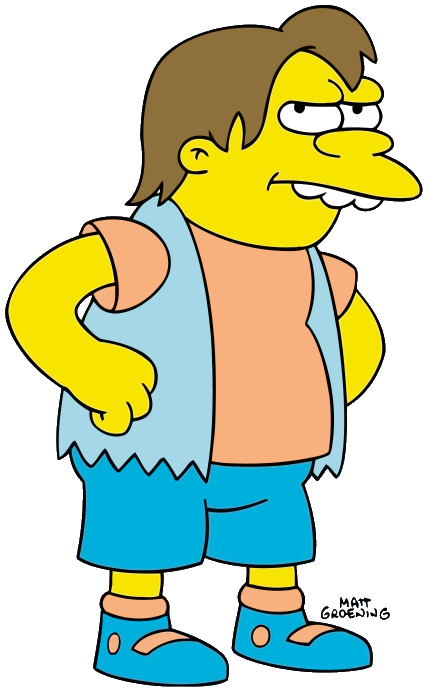 Evil
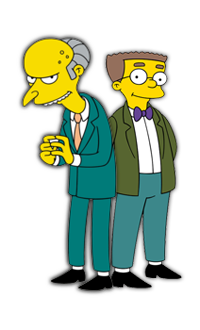 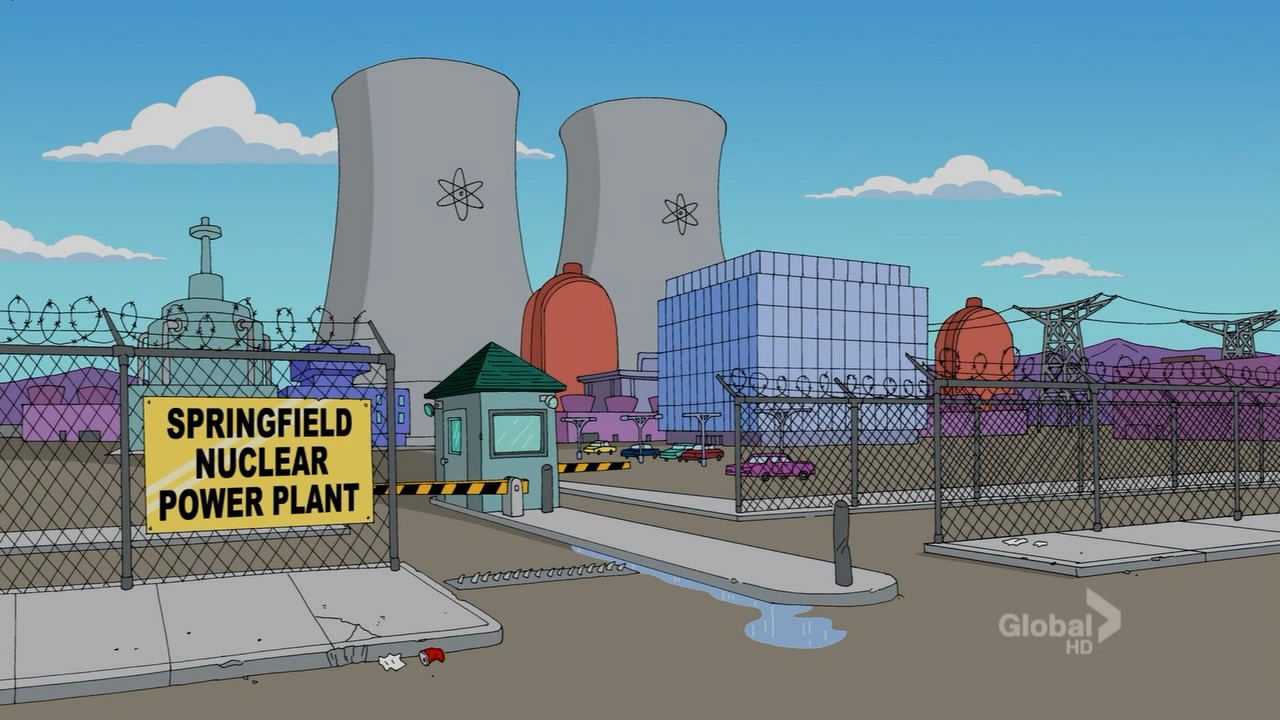 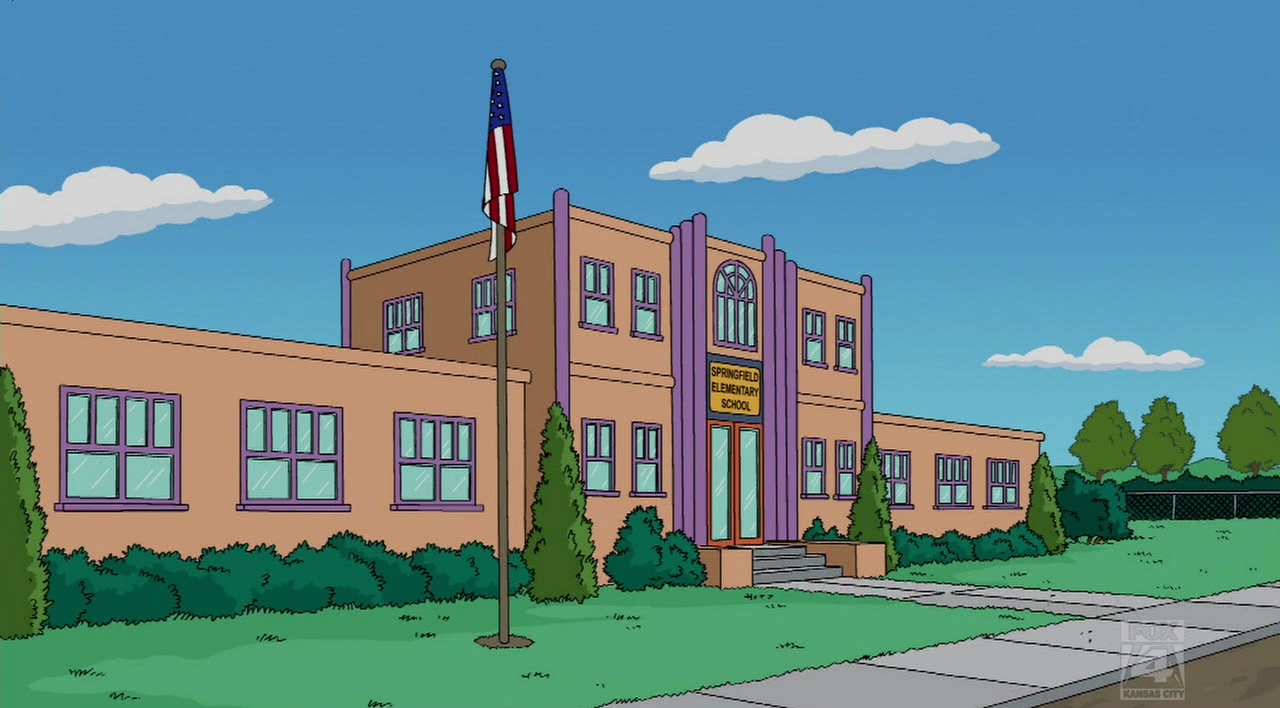 School
Power Plant
10
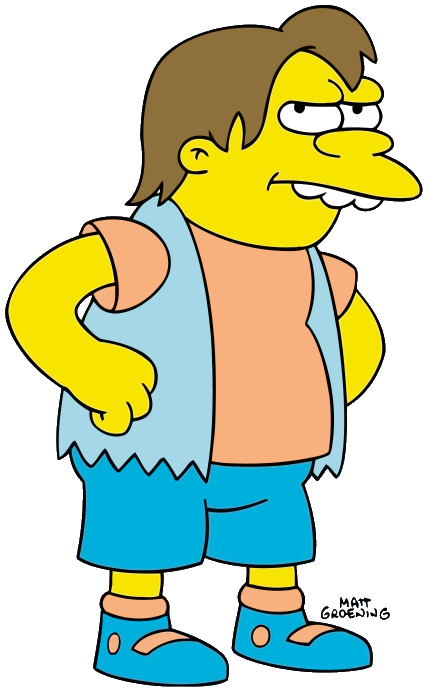 Evil
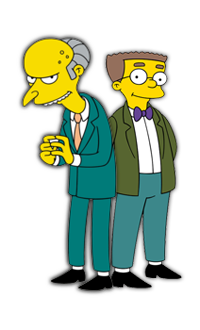 3
1
2
0
3
5
0
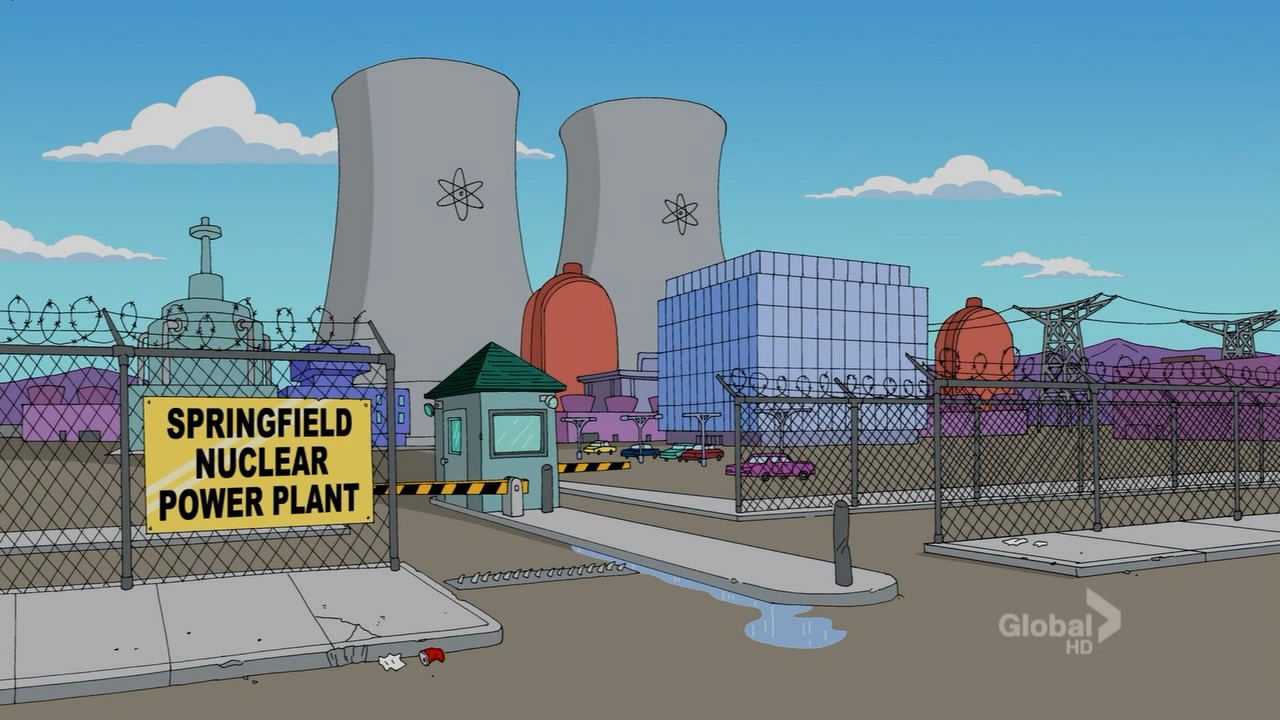 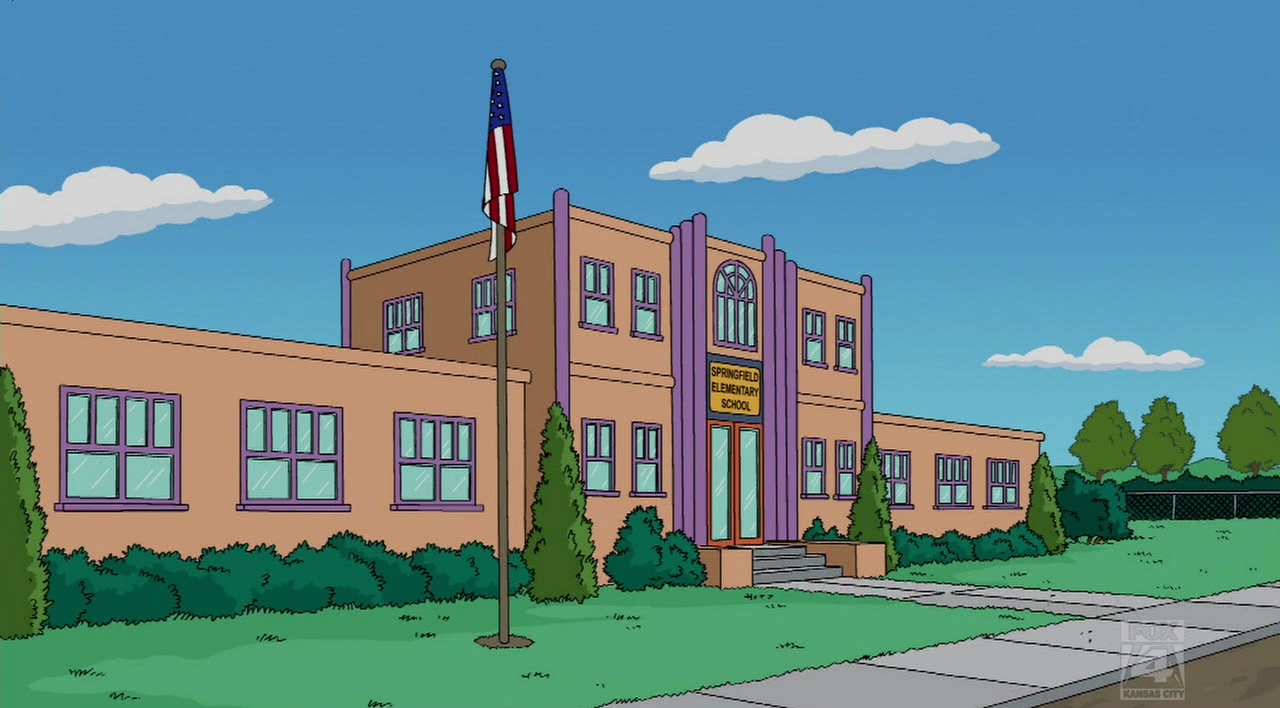 School
Power Plant
11
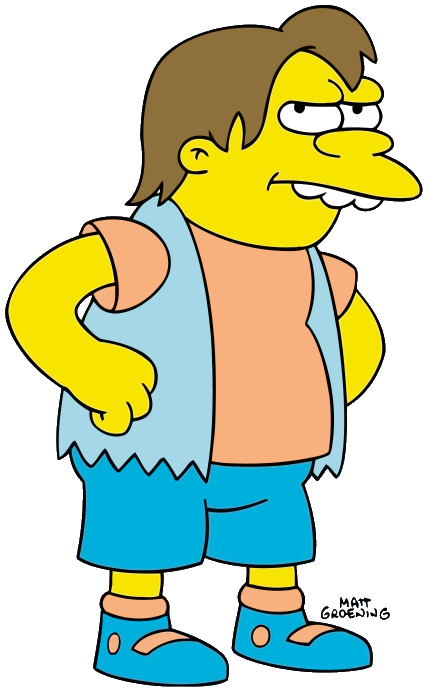 Evil
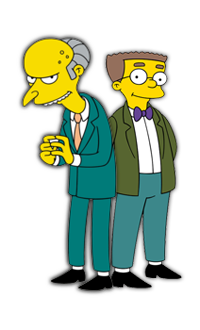 Blue Hair?
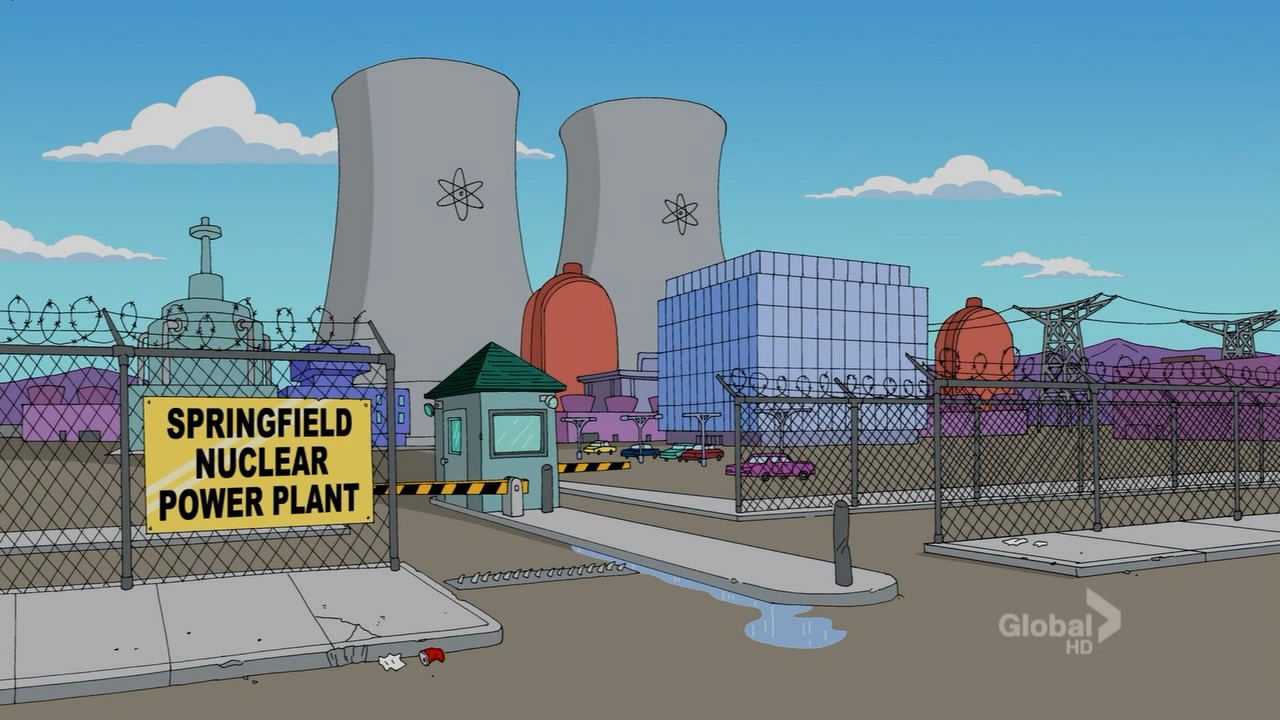 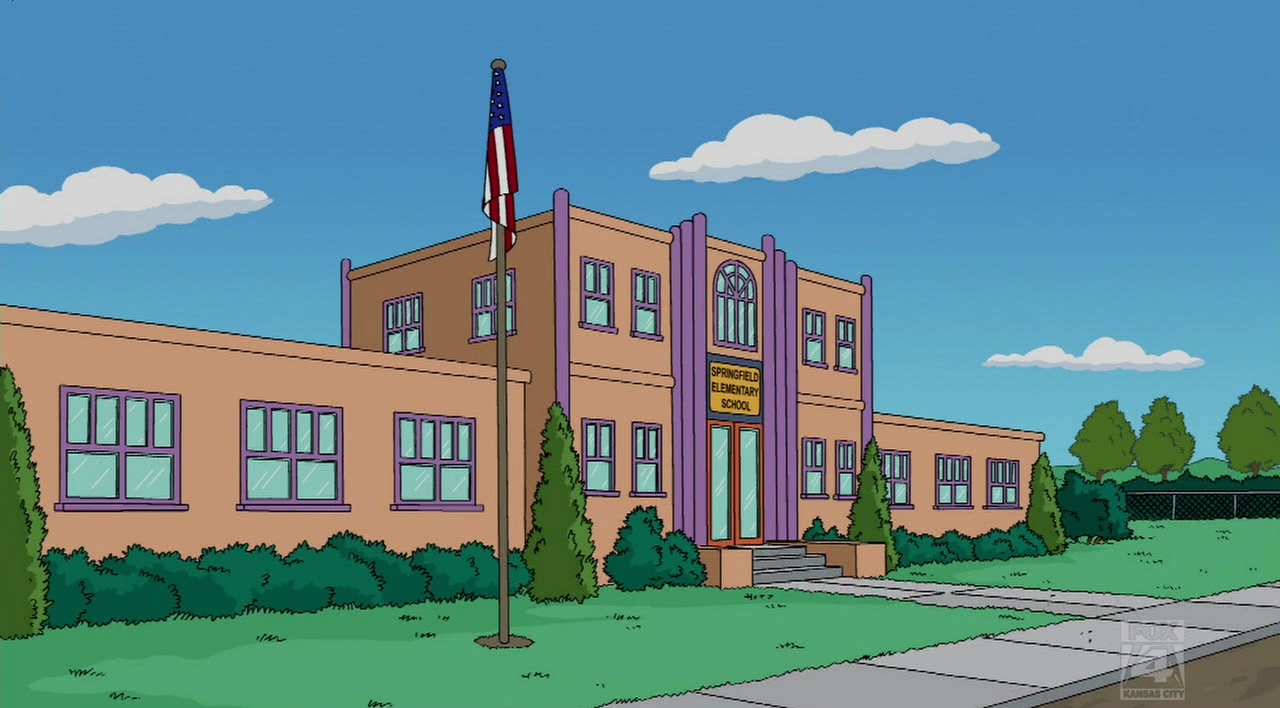 School
Power Plant
12
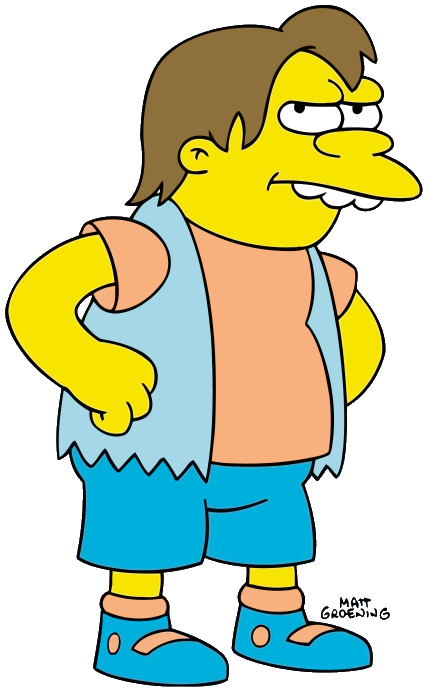 Evil
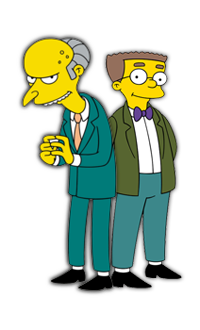 Blue Hair?
Duff Beer?
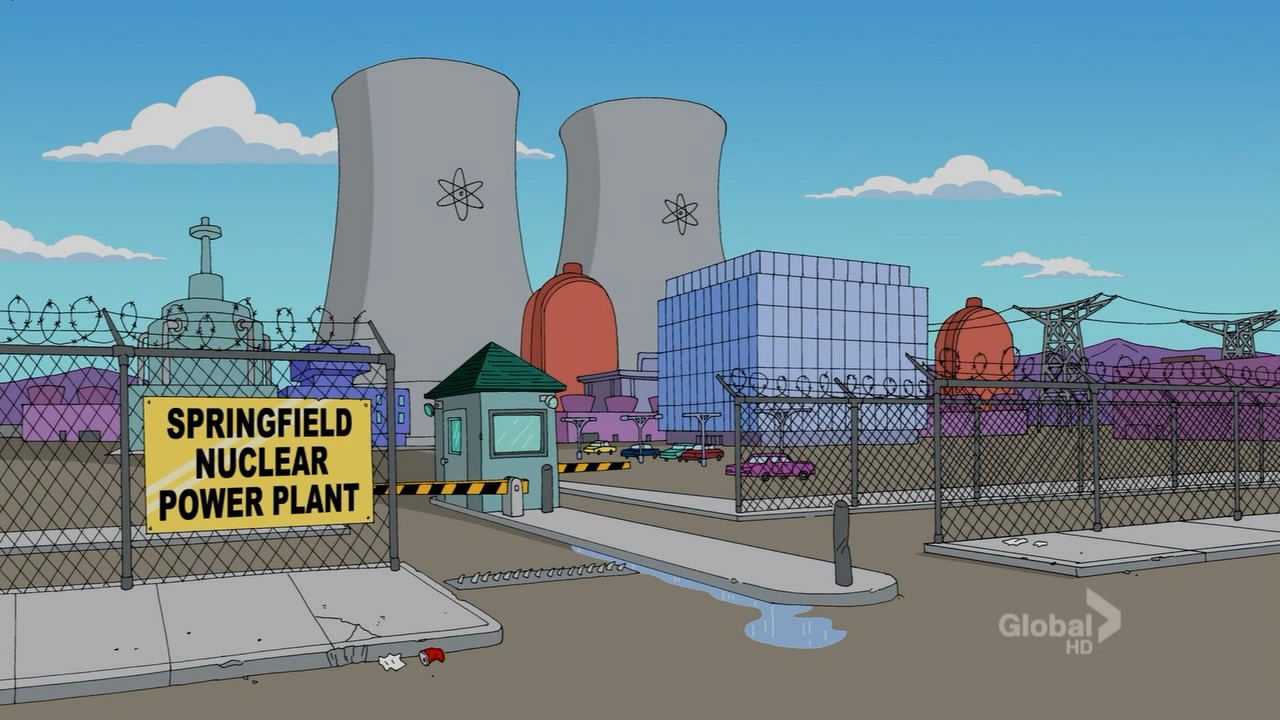 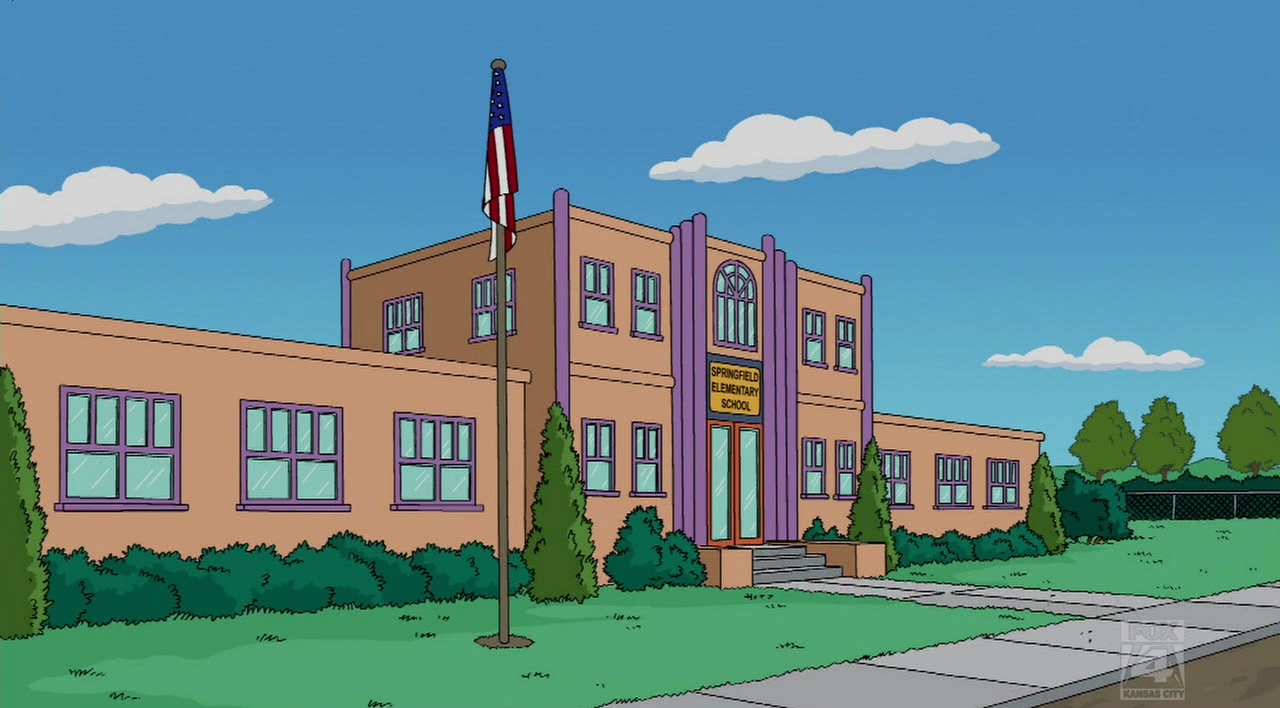 School
Power Plant
13
[Neale et al., BMC Genome Biology, 2014]
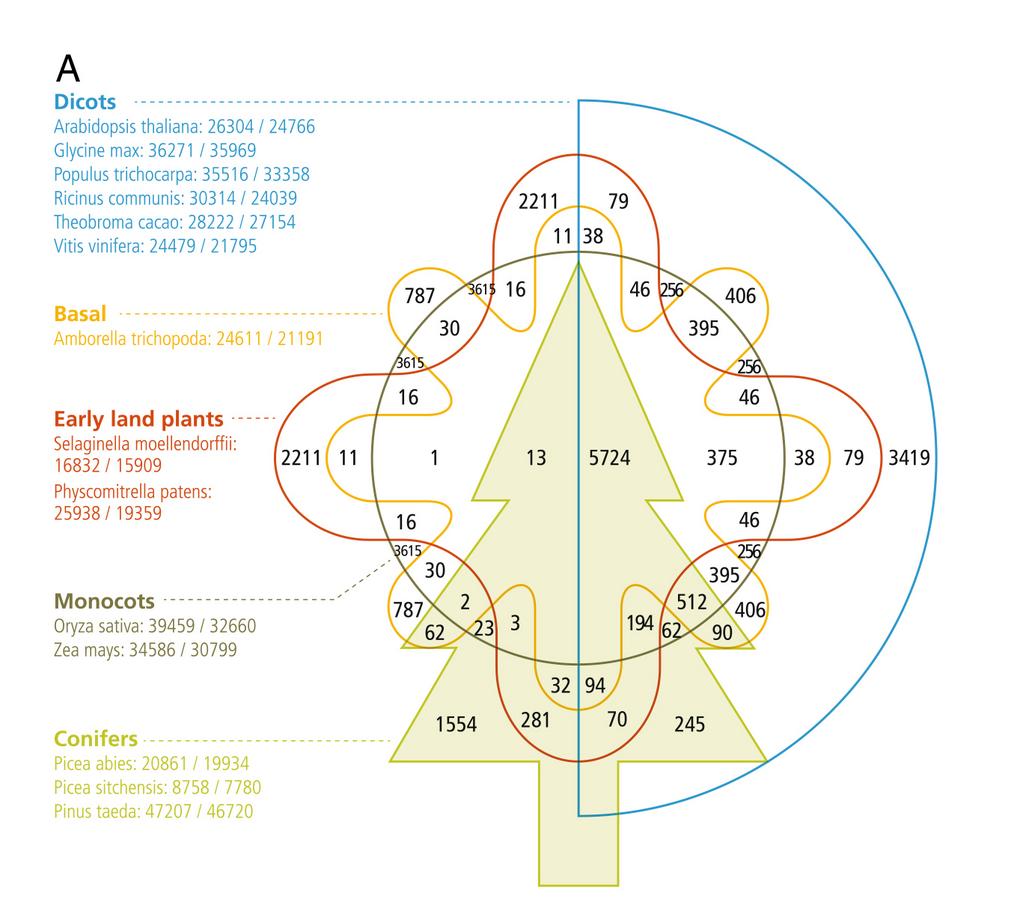 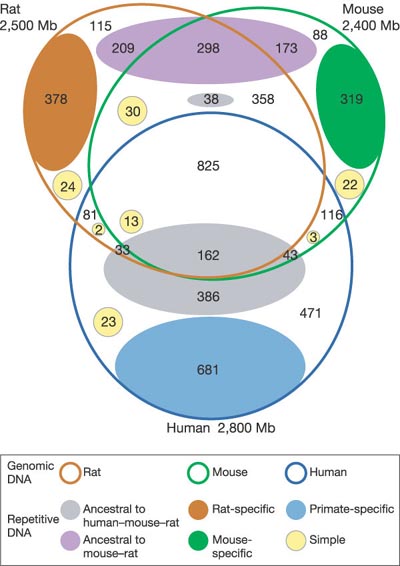 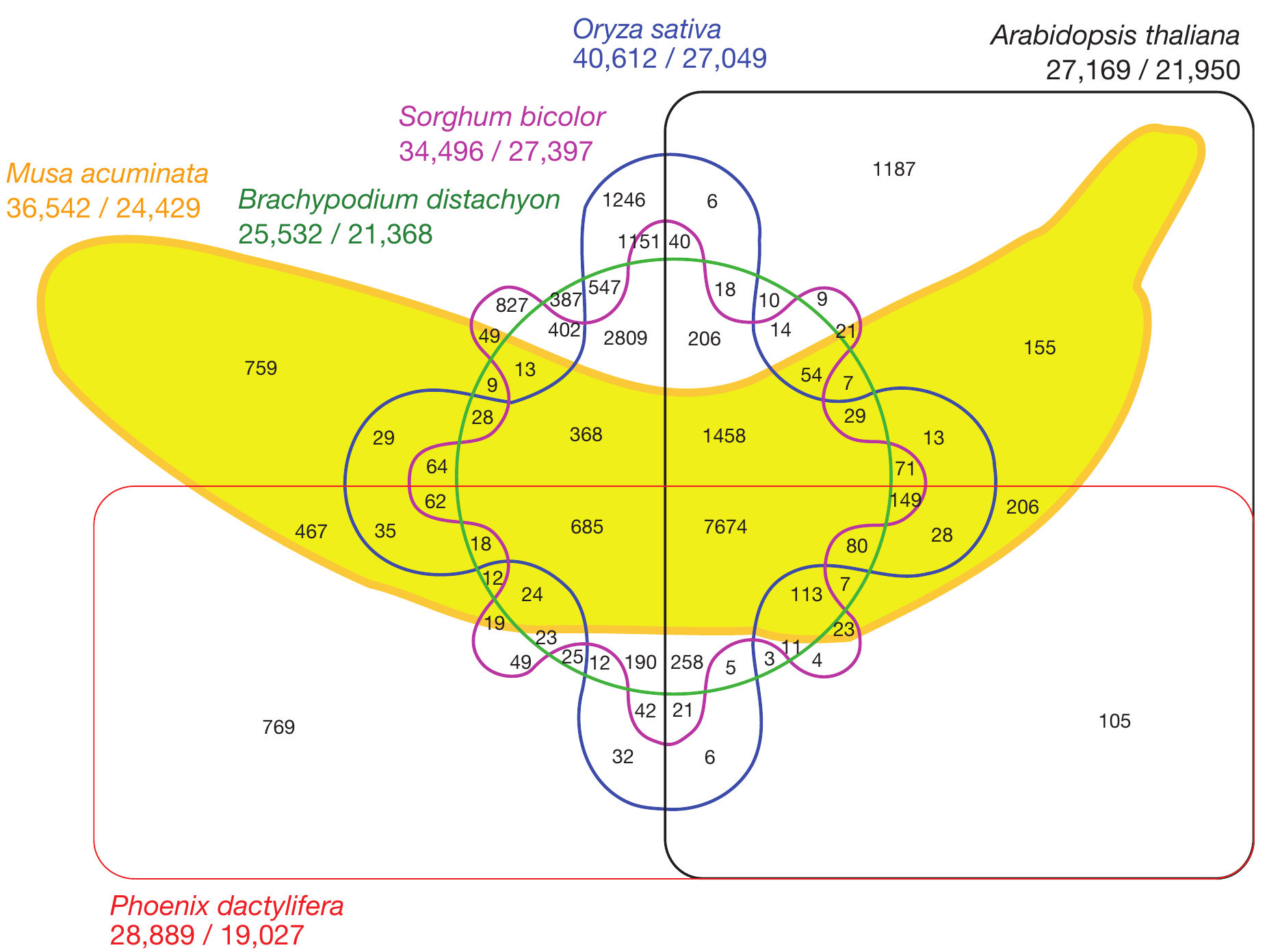 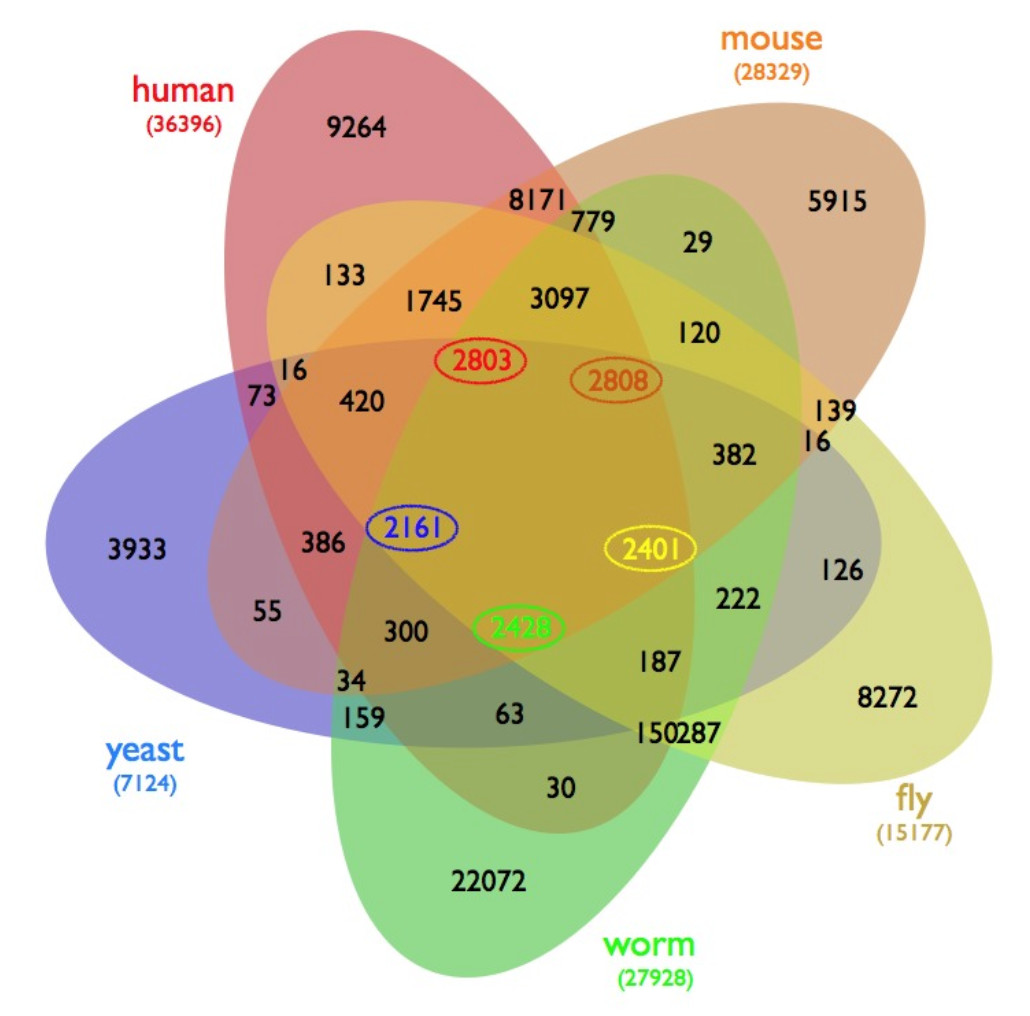 [Gibbs et al., Nature, 2004]
[D’Hont et al., Nature, 2012]
14
[Wiles et al., BMC Systems Biology]
15
[created with EulerAPE]
43
?

>
<
19
19
22
9
5
41
22
44
16
[created with EulerAPE]
1. Efficient visual encoding
Set Vis Goals
vs.
2. Creating complex slices of a dataset
3. Visualize attributes
17
Attribute Details
[Movie Lens Dataset]
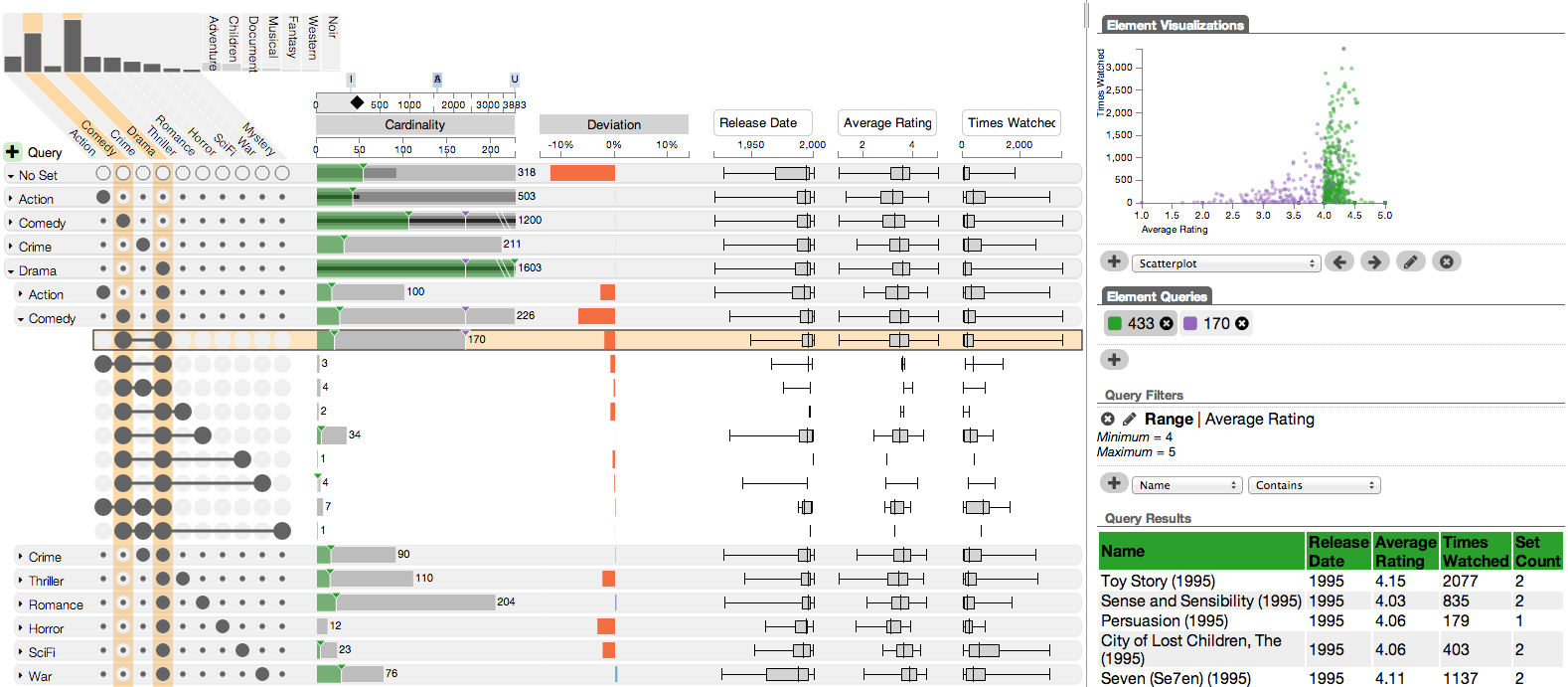 Visualizing Properties
Element List & Queries
Visualizing Intersections
Visualizing Intersections
19
A
C
B
Universal Set
A
B
C
20
A
C
B
Must
Must Not
Universal Set
A
B
C
21
A
C
B
Cardinality
5
5
17
17
20
7
14
5
10
7
10
7
14
20
7
5
22
Plotting Attributes
23
How surprising is the size of an intersection?
A
C
B
What’s the distribution of an 
attribute in an intersection?
Additional Plots
Attributes
Deviation
24
Drama-Comedy
Action-Comedy
25
Sorting
26
A
C
Which is the biggest intersection?
B
Sort By: Cardinality
27
A
C
Which is the most ‘surprising’ intersection?
B
Sort By: Deviation
28
A
What are the properties of the intersections involving ‘A’?
C
B
Sort By: Set
29
30
Aggregation
31
A
C
Are many items shared between 
two sets?
B
Aggregate By: Degree
32
A
C
Are many items shared between 
two sets?
B
Aggregate By: Degree
Sum of children
Degree 2
Degree 0
Degree 1
Degree 3
33
How are the elements of ‘B’ distributed?
A
C
B
Aggregate By: Set
Degree 2
Degree 0
Degree 1
Degree 3
34
How are the elements of ‘B’ distributed?
A
C
B
Aggregate By: Set
Must
May
Must Not
None
A
B
35
C
How are the elements of ‘B’ distributed?
A
C
B
Aggregate By: Set
A
None
B
36
C
37
Queries
38
A
C
B
Must
May
Must Not
39
40
Elements & Attributes
41
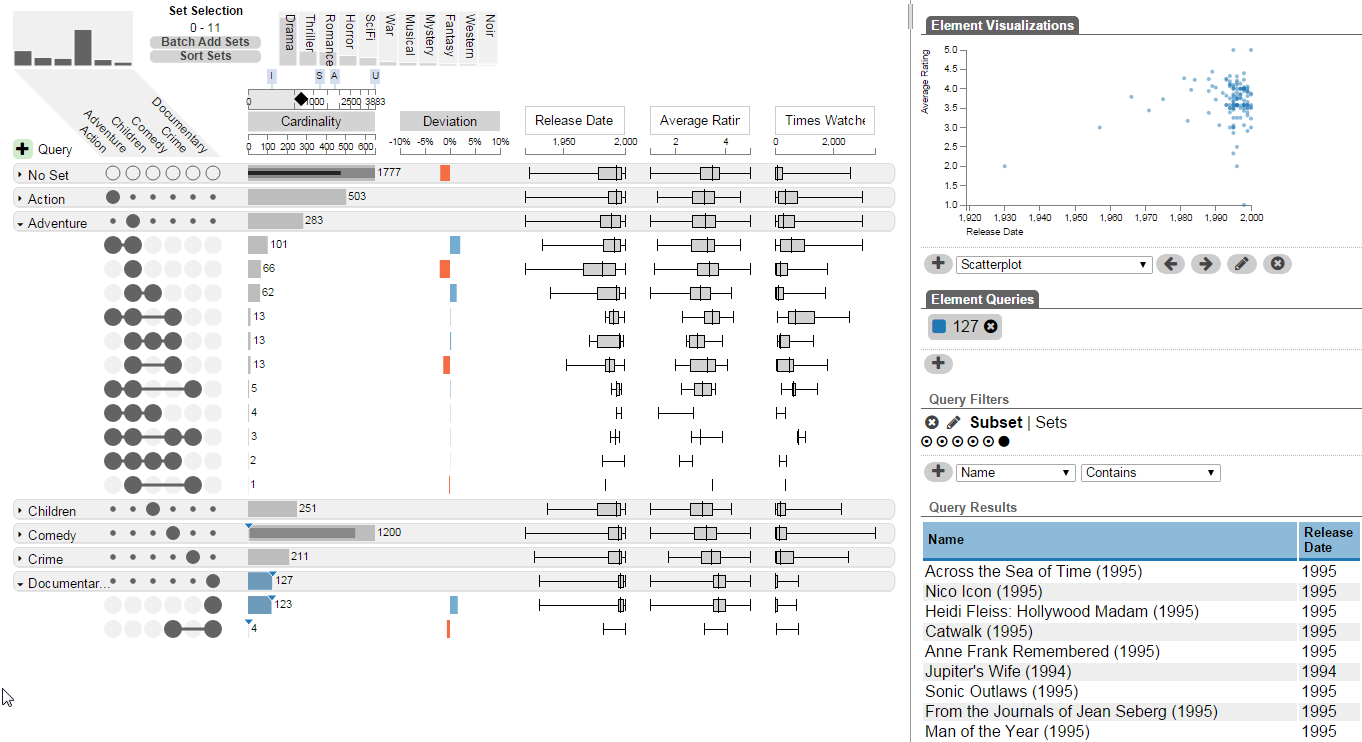 How do documentaries compare to adventure movies?
42
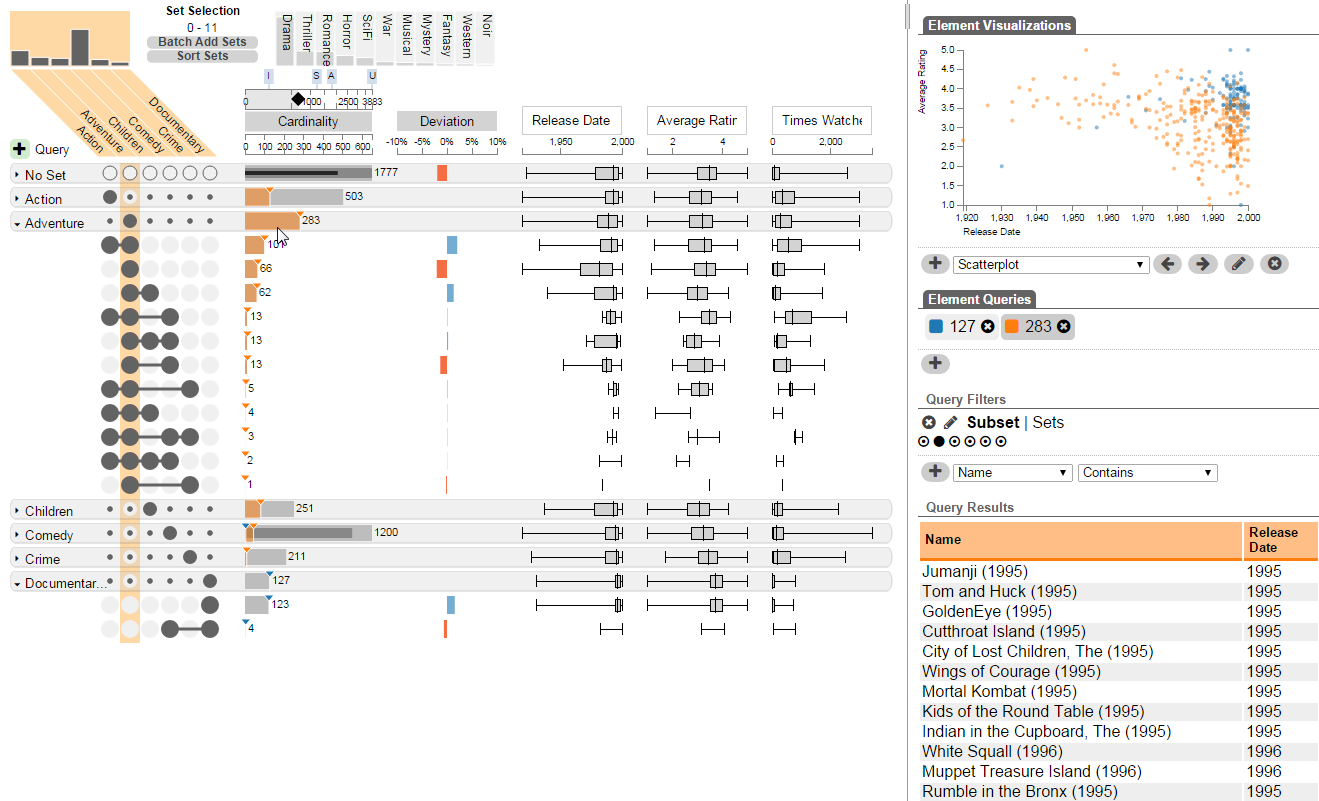 How do documentaries compare to adventure movies?
43
Scalability
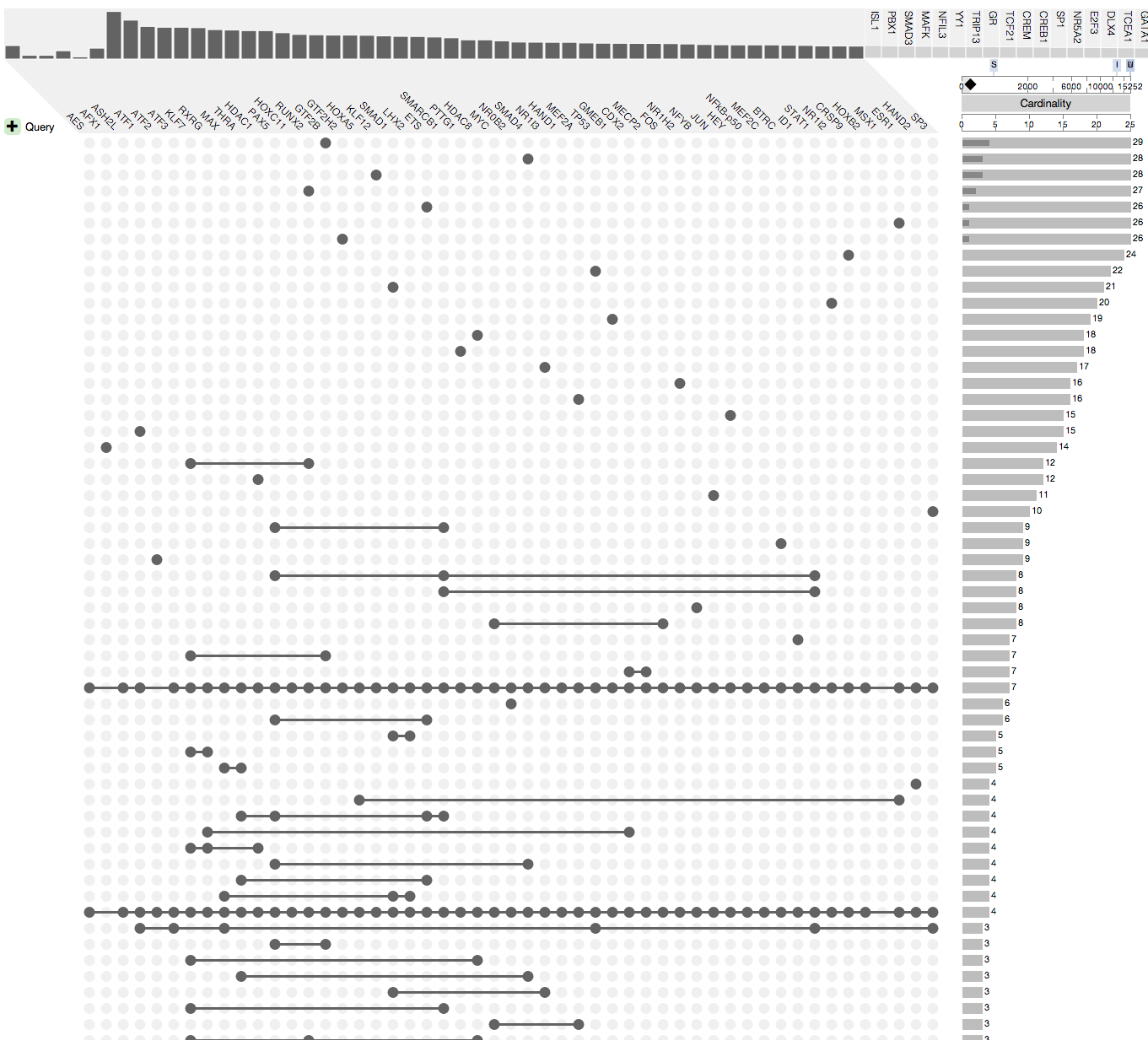 Comfortable: ~15 sets
Possible: ~40 sets
Scales with the number of non-empty intersections
Most datasets are sparse
44
Applications
45
Applications
Genetics
Pharmacology
Economics
Social Networks
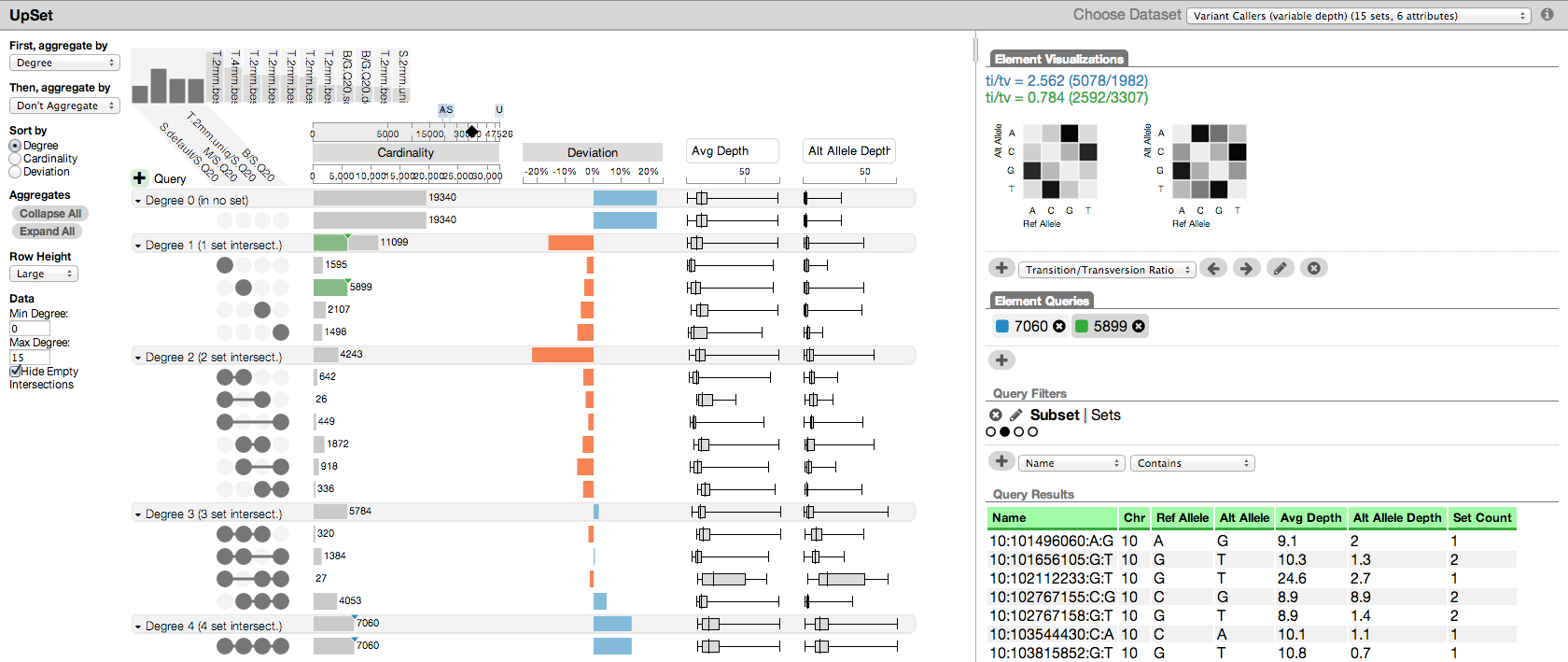 46
Deviation Measure
50%
A
25%
50%
B
Expected if A and B independent
40%
10%
Observed 1
> then expected
Observed 2
< then expected
[Alsallakh 2013]
47
http://vcg.github.io/upset
48
UpSet: Visualization of Intersecting Sets
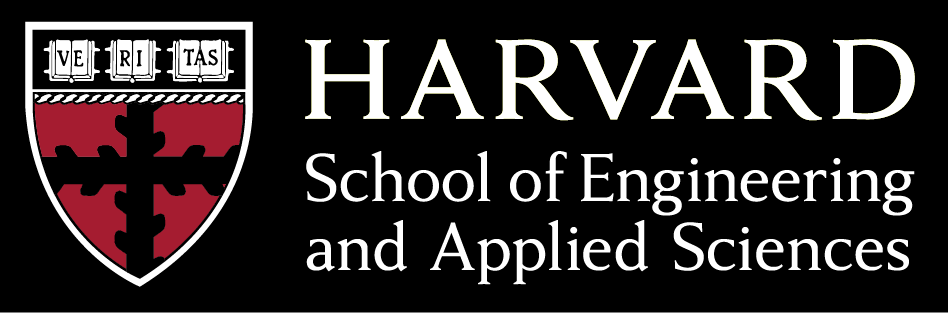 Alexander Lex
@alexander_lex
http://alexander-lex.com
April 23, 2015
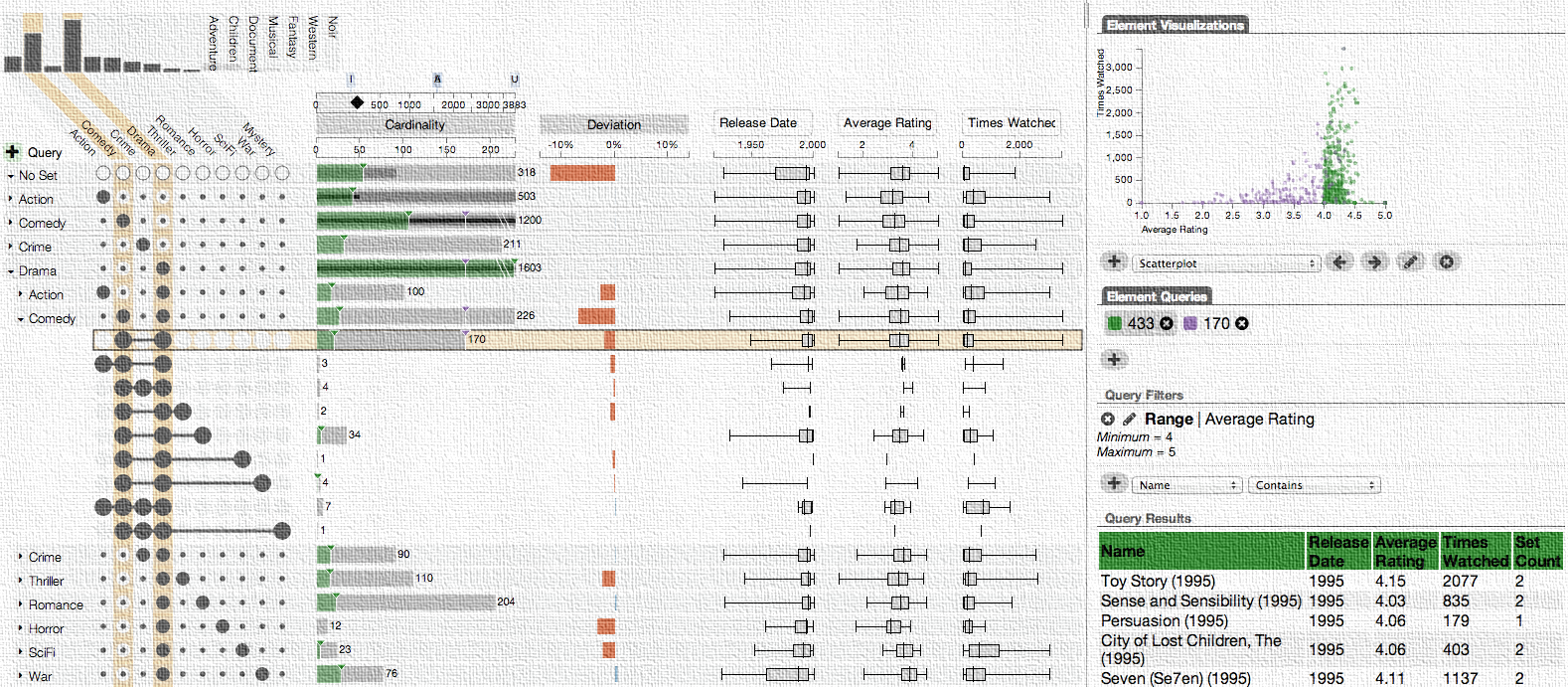 Credits:
Nils Gehlenborg, Hendrik Strobelt, Romain Vuillemot, Anne Mai Wasserman, Hanspeter Pfister
?